Дистанционное обучение в образовательной практикеиз опыта работы: плюсы и минусы
Выбор платформы для обучения и средства связи
«Российская электронная школа» (https://resh.edu.ru)
«Московская электронная школа» (https://uchebnik.mos.ru/catalogue)
Портал «Билет в будущее» (https://site.bilet.worldskills.ru)
ЯндексУчебник (https://education.yandex.ru/home)
ЯКласс (https://www.yaklass.ru)
Учи.ру (https://uchi.ru)
Платформа новой школы (http://www.pcbl.ru)
Издательство «Просвещение» (https://media.prosv.ru)
       «Маркетплейс образовательных услуг» (https://elducation.ru)
        Онлайн-платформа «Мои достижения» (https://myskills.ru)
       «Олимпиум» (https://olimpium.ru)
       Электронно-библиотечная система «БИБЛИОШКОЛА» (http://www.biblioschool.ru)
       Корпорация «Российский учебник» (https://rosuchebnik.ru) 
       ZOOM
       Google Classroom 
       Skype
         Электронный журнал
         Электронный дневник
         Личные страницы
Выбор платформы для обучения и средства связи
Для переговоров и индивидуальной работы с учениками и родителями 
выбраны (по их просьбам):
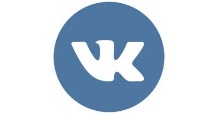 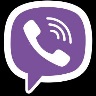 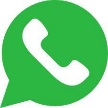 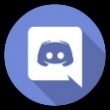 вайбер, вотсап, дискорд, ВК
Платформы, которые рассматривались в качестве ресурса теоретического материала: 
Гугл-формы, Яндекс-формы, Я-класс, Фоксфорд, РЭШ, 
Учи.ру, Яндекс-учебник, решу.огэ, ЕГЭ и пр.
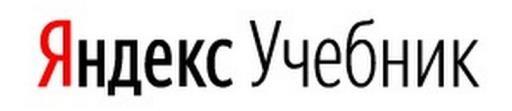 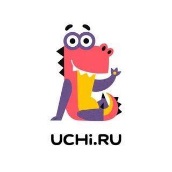 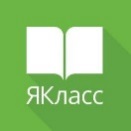 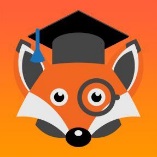 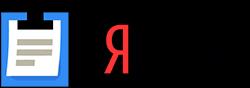 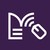 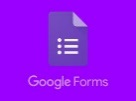 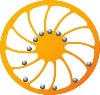 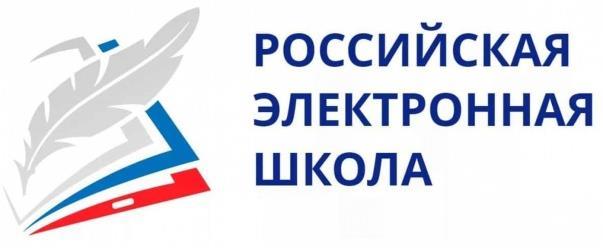 Российская электронная школа
Проблемы возникшие в ходе уроков:
Техническое оснащение школ и учеников
Отсутствие опыта работы с различными платформами 
     и ресурсами  у взрослых и детей
Проблемы с интернетом  
Несовершенство системы оценивания 
Осуществление текущего контроля
Дневник самоконтроля
Наиболее удобная форма самоконтроля. Содержание и построение дневника может быть различным. Он включает в себя как субъективные, 
так и объективные показатели самоконтроля
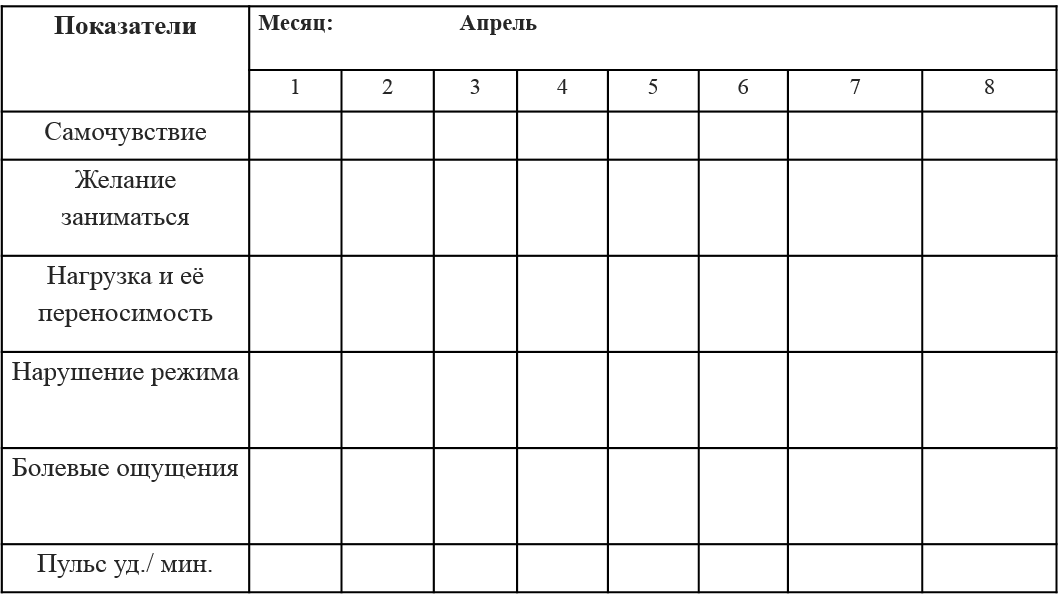 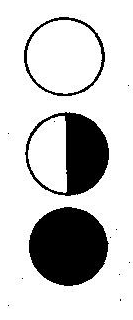 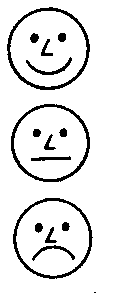 Что еще нужно было  учесть
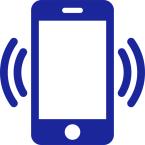 У детей, разные технические возможности  (компьютер, планшет, смартфон разного качества)


Количество детей в семье
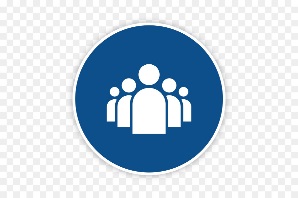 Творческие задания
в форме Microsoft PowerPoint, рисунки, разгадывание ребусов и кроссвордов и составление их самостоятельно, буклеты Microsoft Office Publisher, сайты, текстовые файлы в блокноте и Microsoft Word
Творческие работы (рисунки, разгадывание    ребусов, кроссвордов, а также их самостоятельное    составление и т.д.)
Сочинения
Рефераты
Выполнение заданий олимпиад по предмету    «Физическая культура» 
Обмен материалами в дистанционной форме
 Проектная деятельность
Электронный журнал
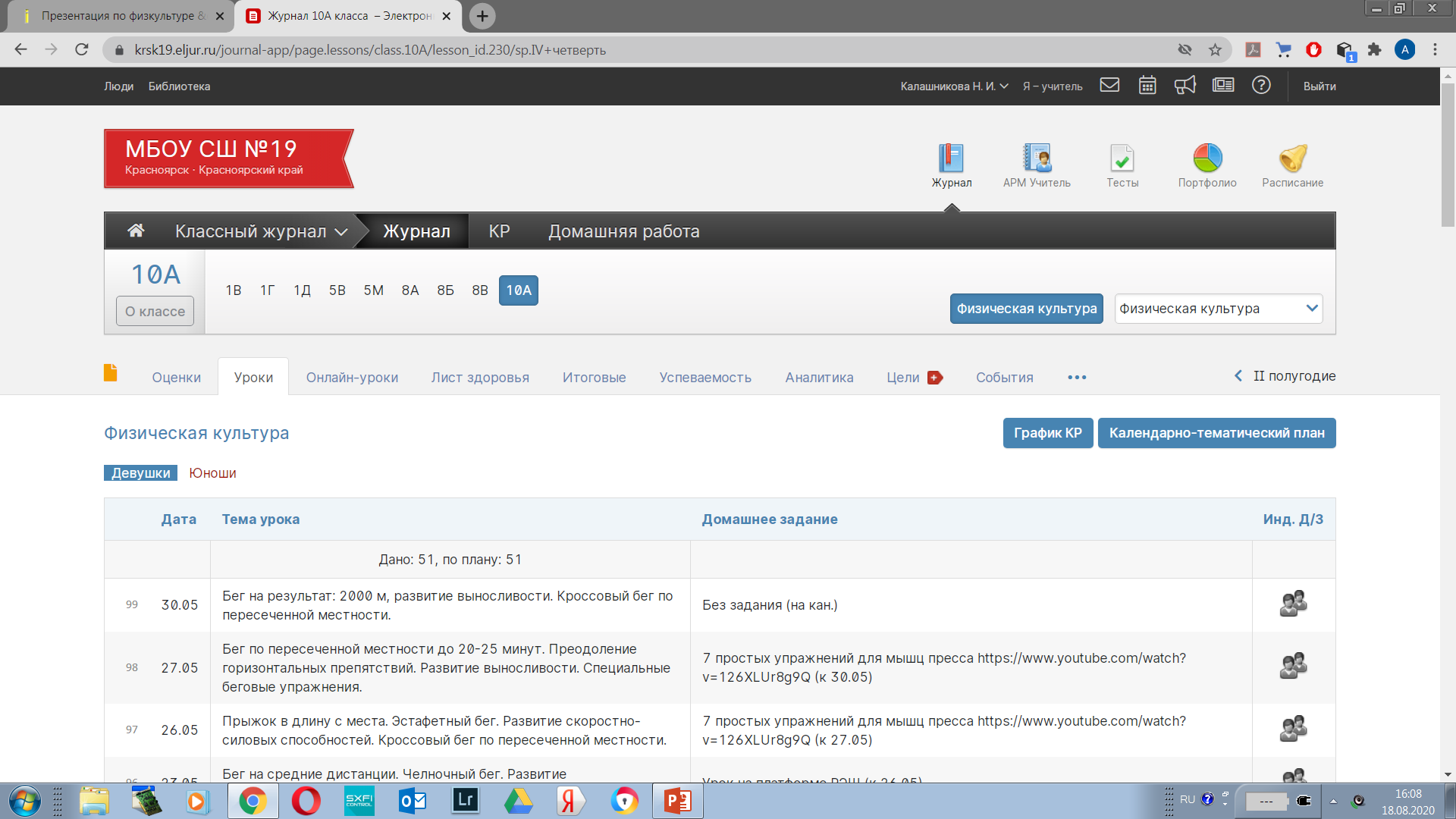 Пример плана урока
Модуль «Тесты»
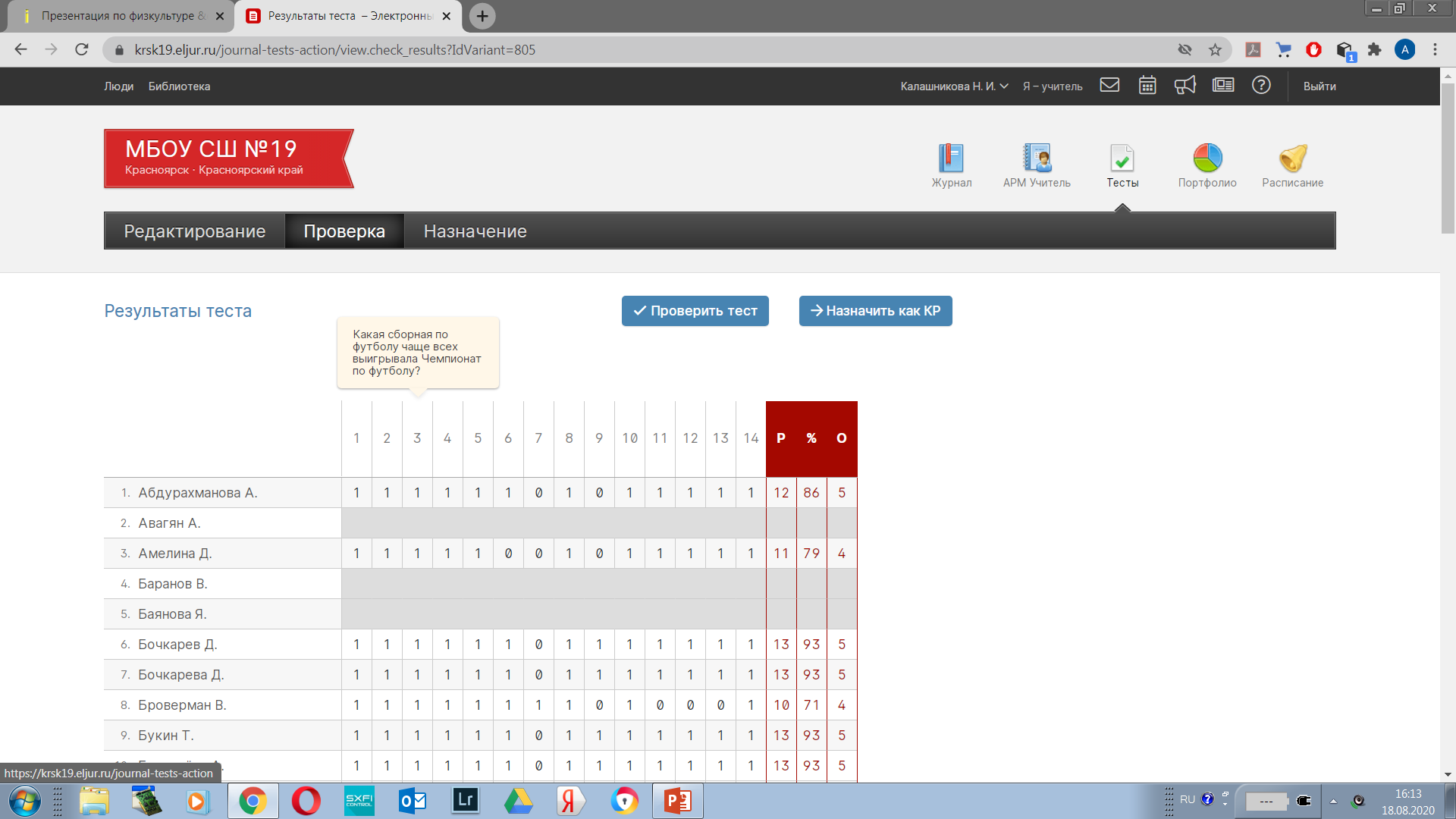 Учебник Физическая культура 1-2 класс
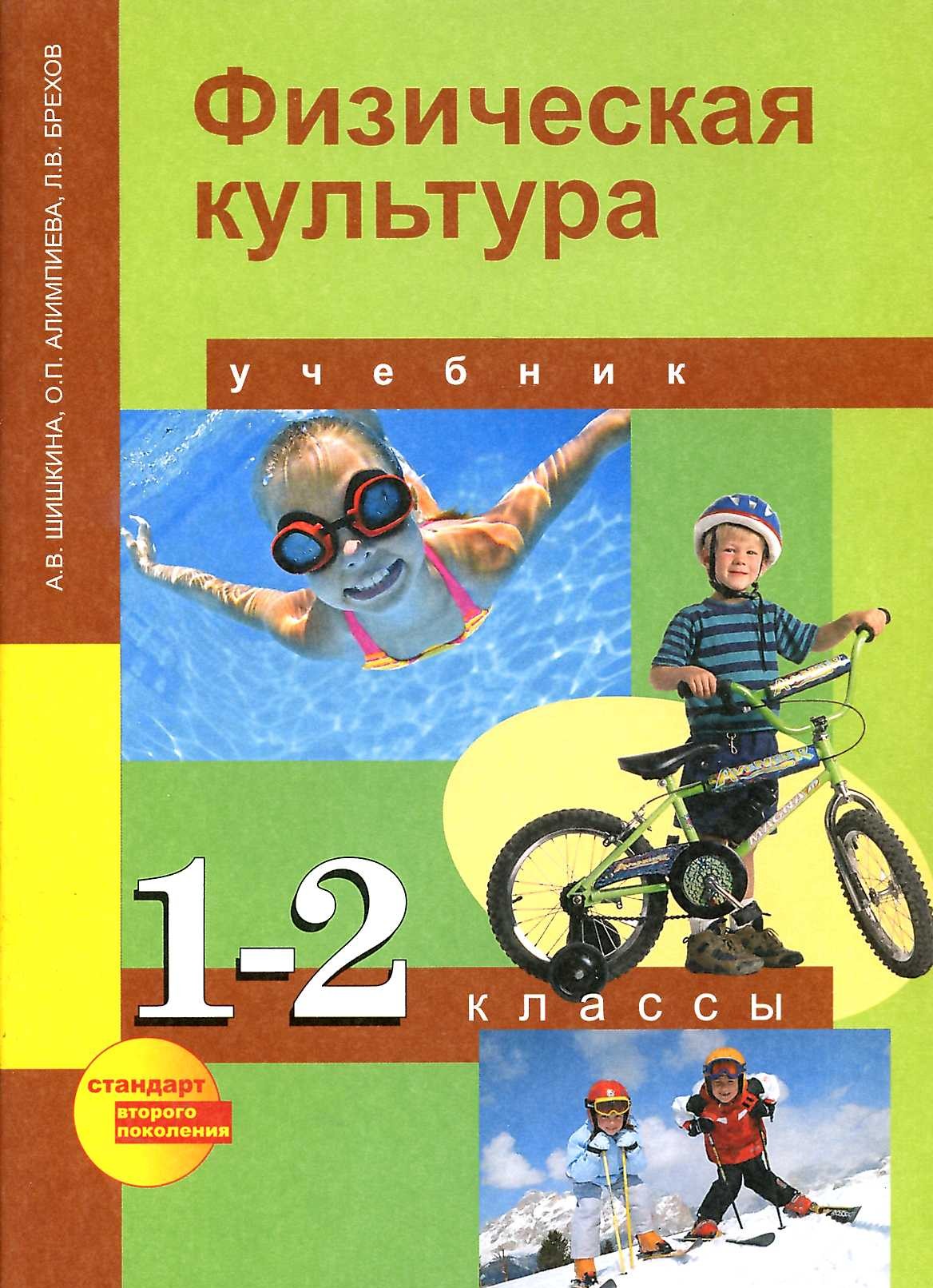 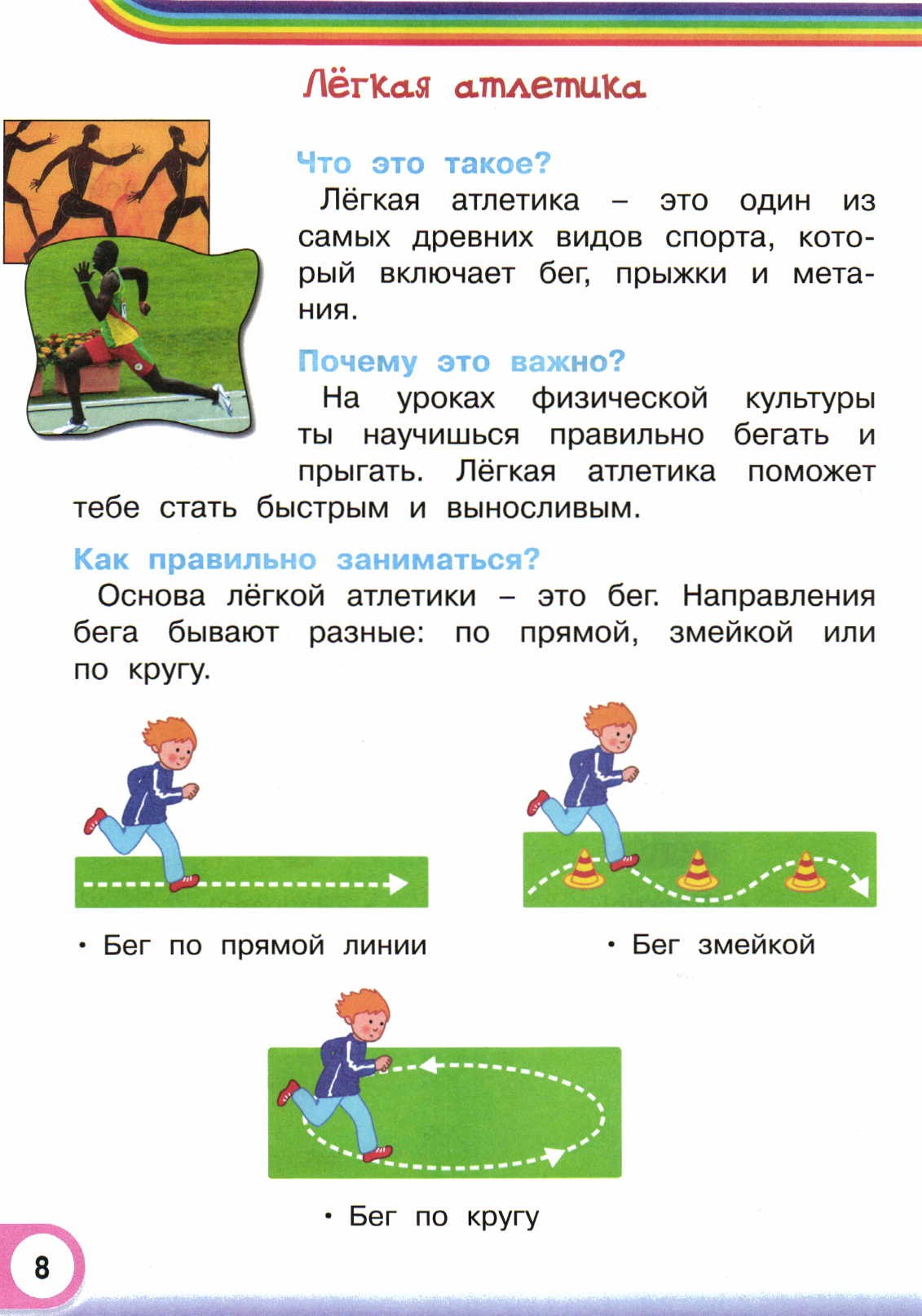 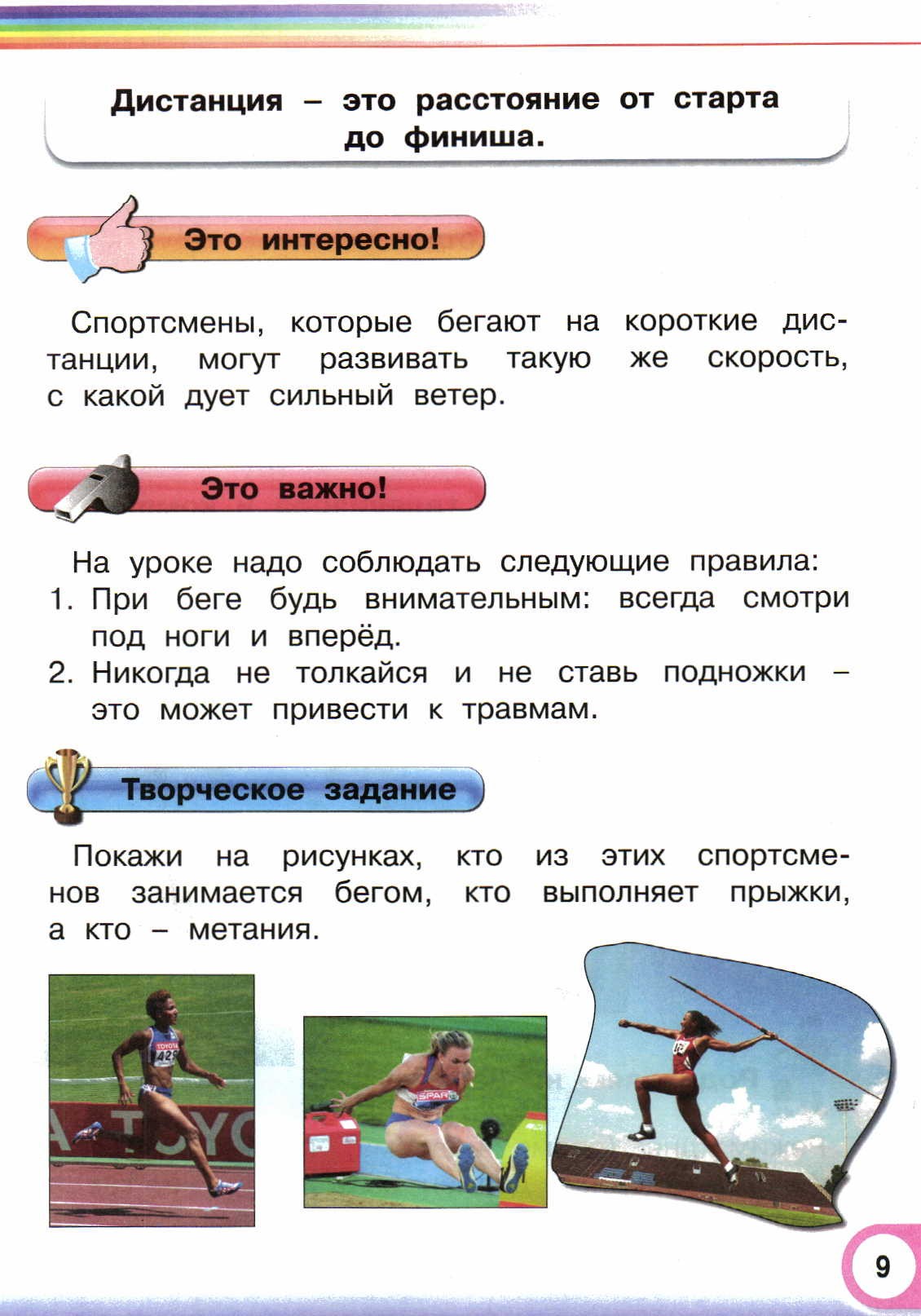 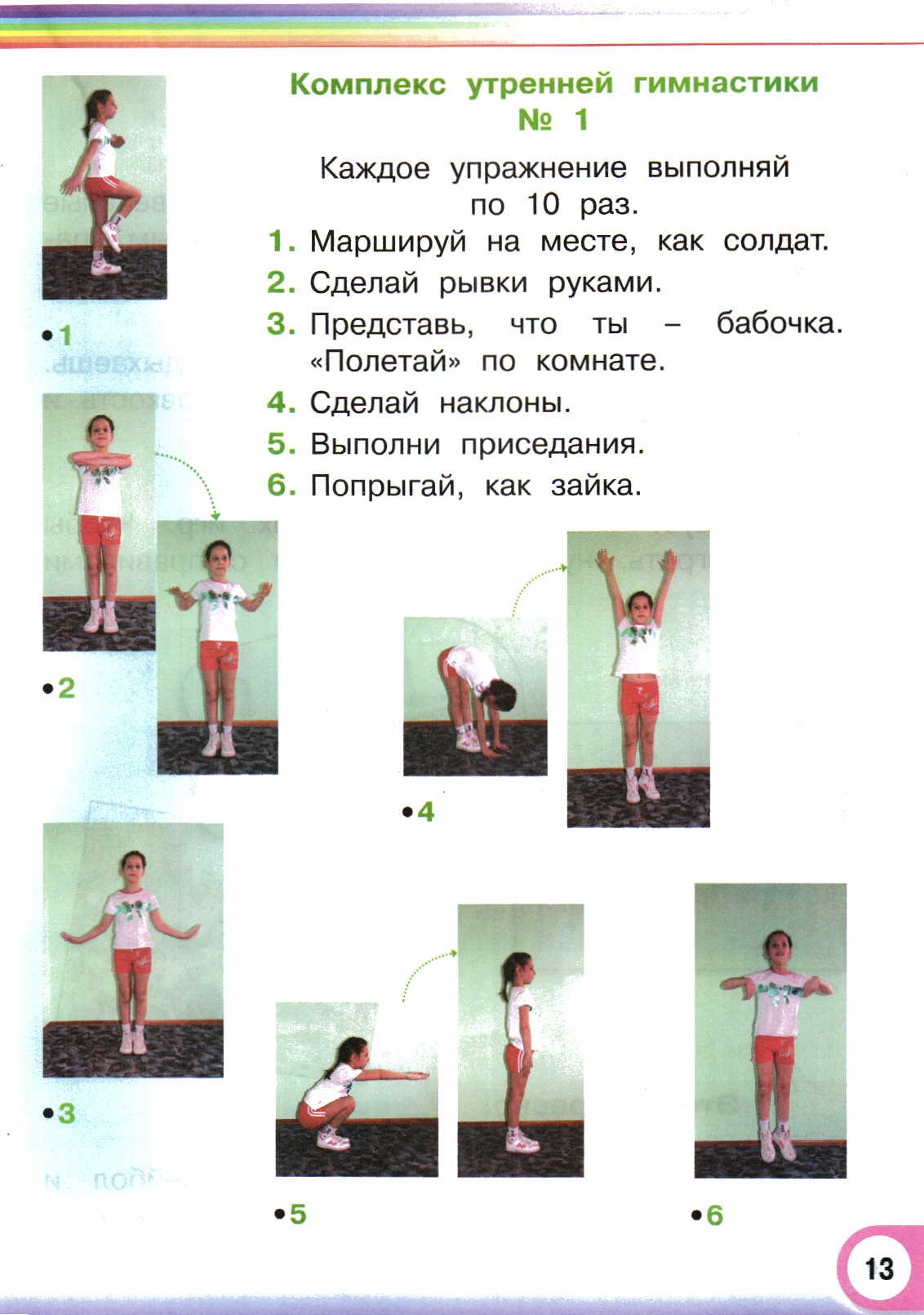 Плюсы и минусы дистанционного обучения в школе
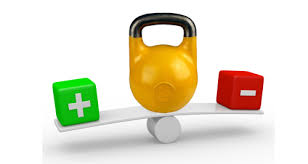 Плюсы дистанционного обучения
Обучение в удобное время и в удобном месте
  Индивидуализация обучения 
  Организация непрерывного обучения 
  Возможность углубленного изучения теоретических знаний в области ФК
  Учет индивидуальных психофизических способностей каждого    обучающегося 
  Объективность и независимость оценок
  Консультации с преподавателем с помощью электронных средств связи   в любое удобное время
  Развитие технической грамотности
Минусы дистанционного обучения:
Отсутствие личного контакта с учителем 
  Необходимо постоянно работать с мотивацией и самоконтролем    учеников  
  Отсутствие возможности организации практических занятий  
  Техническая зависимость 
  Отсутствие границы между рабочим и свободным временем 
  Риск ухудшения здоровья